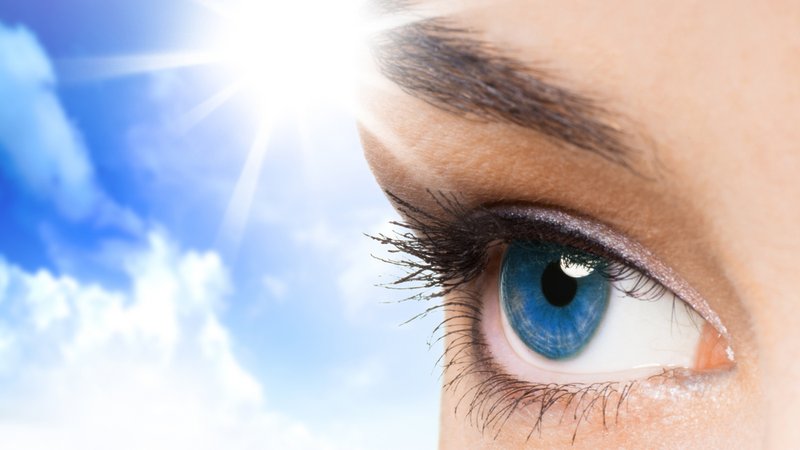 Гимнастика для глаз
Причины нарушений зрения
Нарушения зрения развиваются незаметно, их причиной являются:
Недостаток витаминов А и Д            Недостаток УФ-лучей                    Простудные заболевание
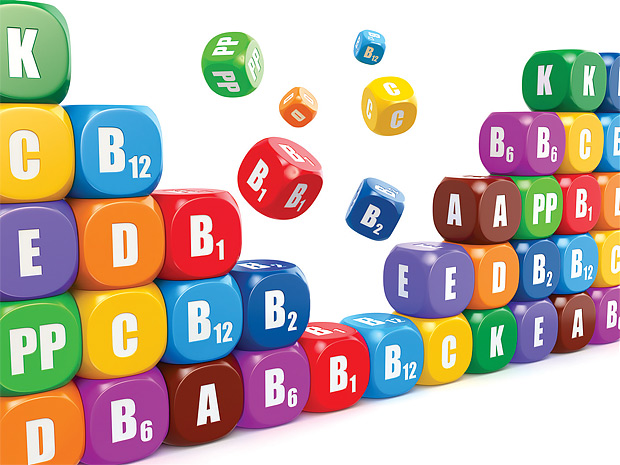 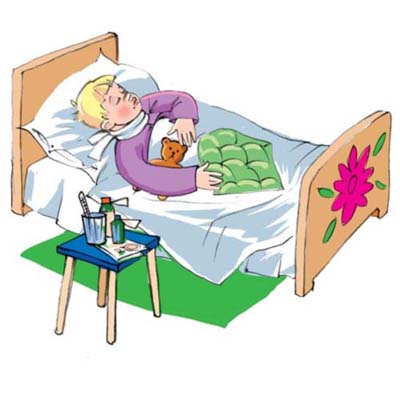 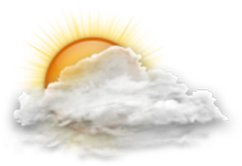 Распространенные нарушения зрения
Дальнозоркость                     Близорукость 
                                                        

                                                         

                           Астигматизм
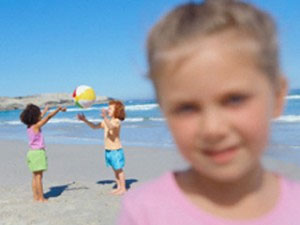 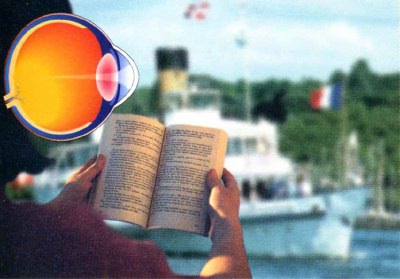 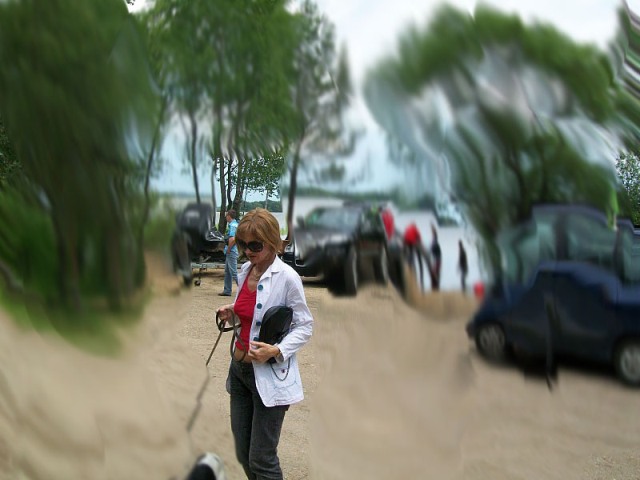 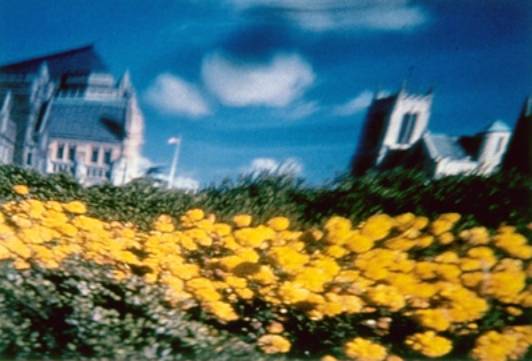 Мышцы глаза
Причины нарушений
Способ коррекции зрения –Очки?
Факторы и методы улучшения зрения
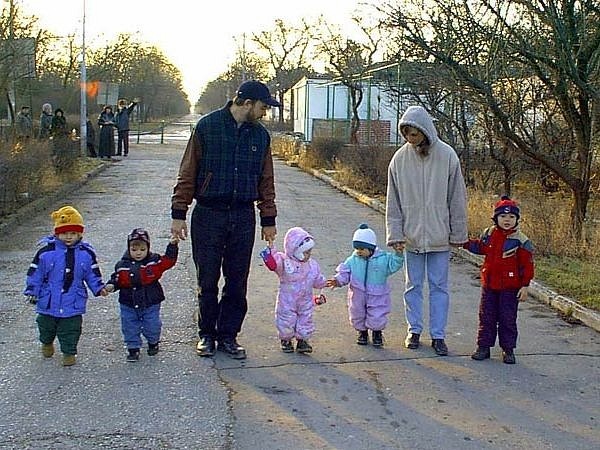 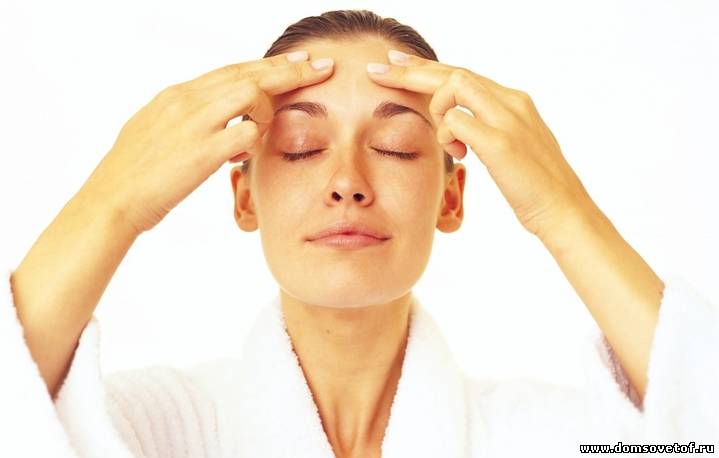 Пребывание на открытом 
воздухе
Правильное питание
Самомассаж лица
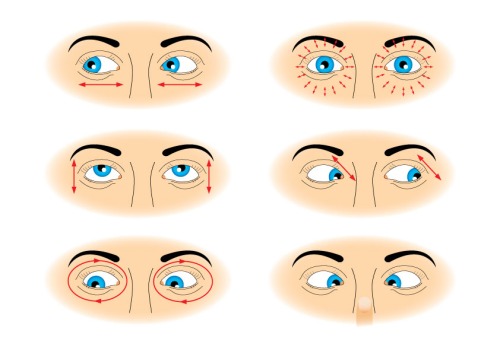 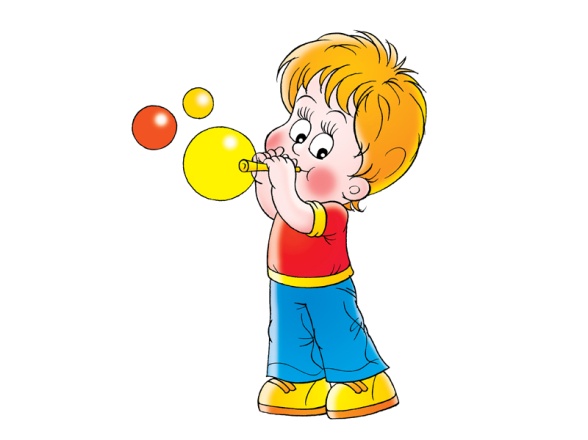 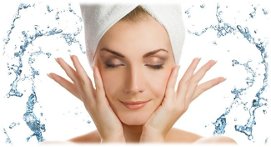 Контрастное воздействие 
воды
Упражнения для расслабления
 растягивания
 и укрепления мышц глаза
Дыхательные 
упражнения
Упражнения для расслабления
Пальминг           Повороты и раскачивания



   Соляризация               Моргание и дыхание
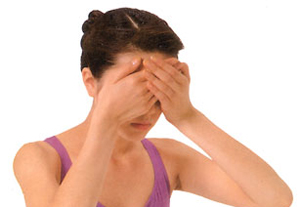 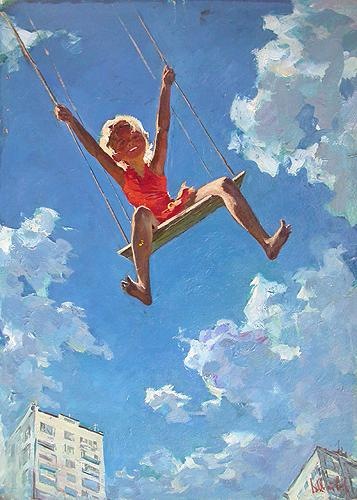 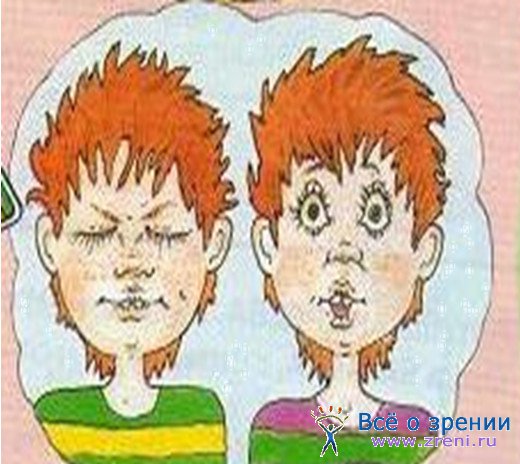 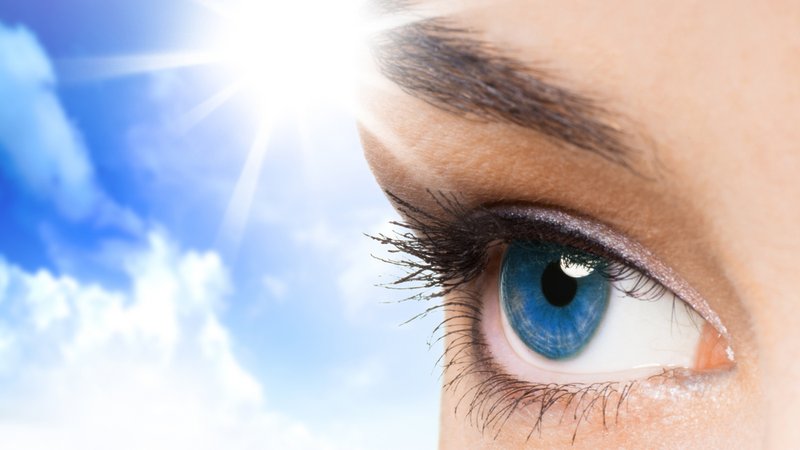 Пальминг
У. Бейтс обнаружил, что закрывание глаз дает мозгу отдых, который временно улучшает зрение и разработал «неупражнения»
Техника выполнения:
Разогреть ладони
Сложить ладони в форме «очков»
Закрыть глаза и одеть «очки»
Дождаться абсолютно черного поля
Пальминг полезно делать вечером перед сном
Время занятий в течении дня до 30 минут
Метод БЕЙТСА
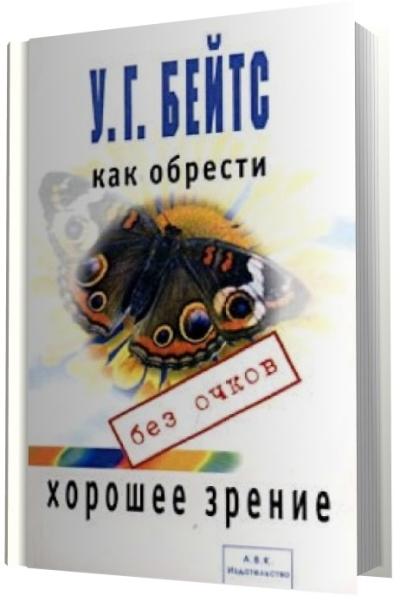 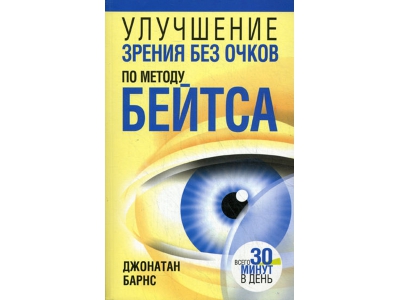 Соляризация
Соляризация – облучение глаз солнечным светом
Установлено, что под воздействием солнца:
Снижается воспаление
Усиливается кровообращение
Стимулируются нервы сетчатки
Техника выполнения:
Закрыть глаза и повернуться к солнцу
Медленно поворачивать голову из стороны в сторону в течении 4-5 минут
Открыть глаза и смотреть рядом с солнцем часто моргая в течении 2 минут, постепенно время можно довести до получаса
Повороты и раскачивания
Моргание
Сухость глаз ведет к воспалению и нечеткому зрению
Моргание способствует: 
равномерному распределению слезной жидкости по поверхности глазного яблока,
 расслаблению напряженных мышц и улучшению фокусировки зрения
 улучшению кровообращения
Моргать  нужно часто, но без усилий!
Упражнения
1 – сделать 6-8 легких морганий, закрыть глаза и расслабиться
2 – сильно зажмуриться на несколько секунд, 6-8 морганий и закрыть глаза
3- Во время моргания делать массаж висков надбровных дуг, мышц затылочной части шеи
Увеличение подвижности глазных яблок
Повороты  с  использованием          пальцев

            Рисование
            кончиком носа


       Игры с мячом 
      (следить глазами за      движением мяча)
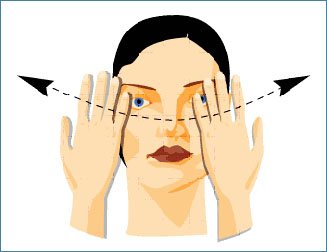 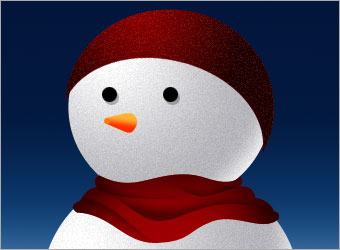 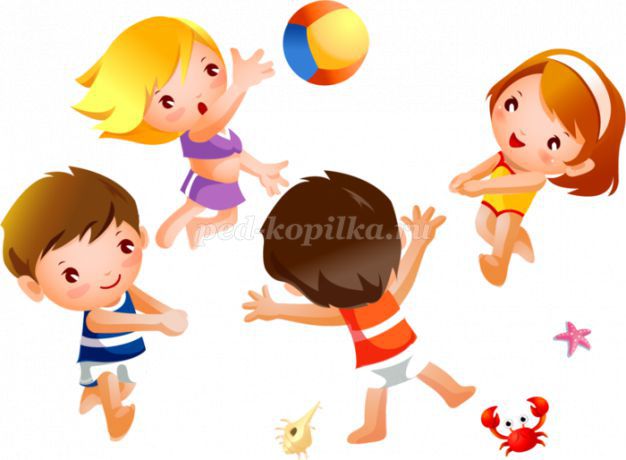 Растягивание и укрепление глазных мышц
Каждое упражнение 
выполняем 8-12 раз в каждом направлении

Первое движение – вдох
Второе – выдох

Для лучшей ориентировки можно смотреть на вытянутый палец – глаза сопровождают движения пальца

Моргать после упражнения в течении 10-20 секунд
Тренировка аккомодации (цилиарной мышцы)
Приближение и удаление
 указательного пальца
Перевод взгляда 
с близкого предмета на дальний
Метка на стекле
Проверочная таблица
Спортивные игры
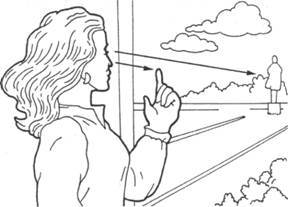 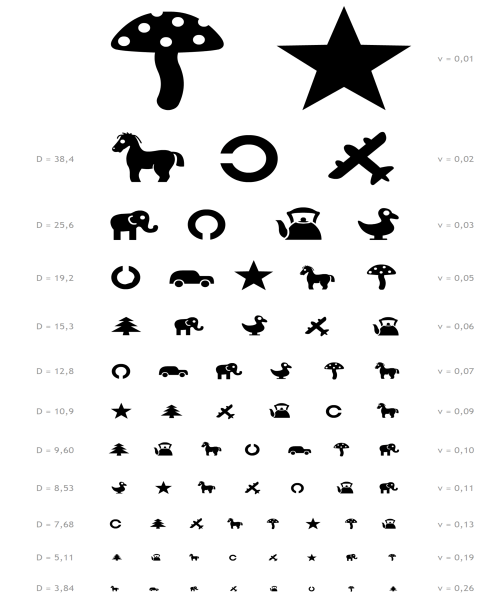 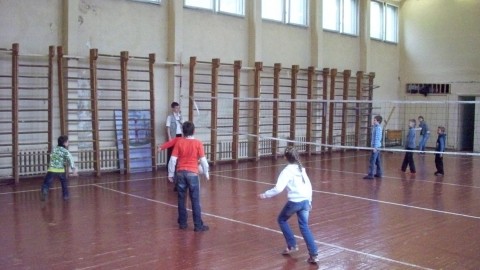 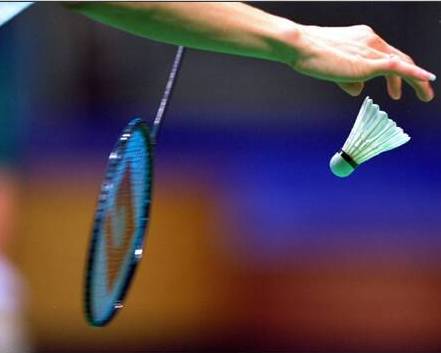 Центральная фиксация
Центральная фиксация обеспечивает наилучшую остроту зрения, мышцы глаз полностью расслаблены, долго не наступает утомление
Признаки потери центральной фиксации
Покраснение слизистой оболочки и  краев век
Слезотечение и неприятные ощущения в глазах
Тренировка центральной фиксации
Метод Бейтса                 Чтение мелкого шрифта
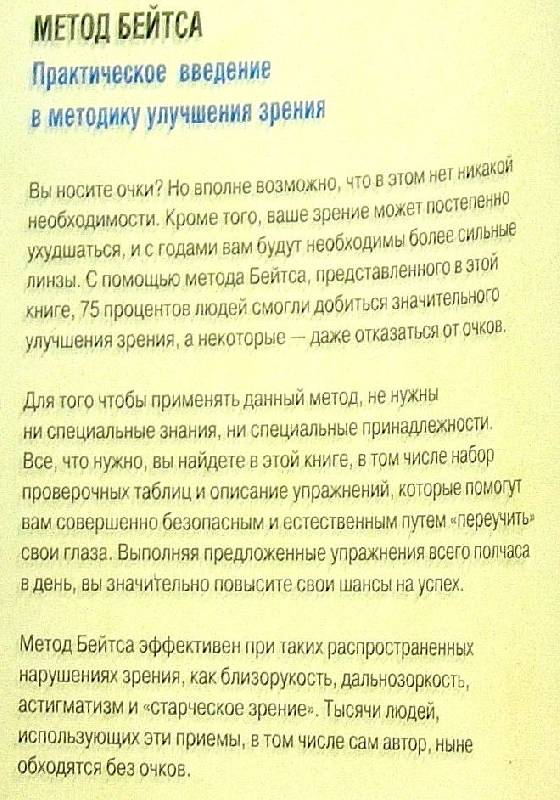 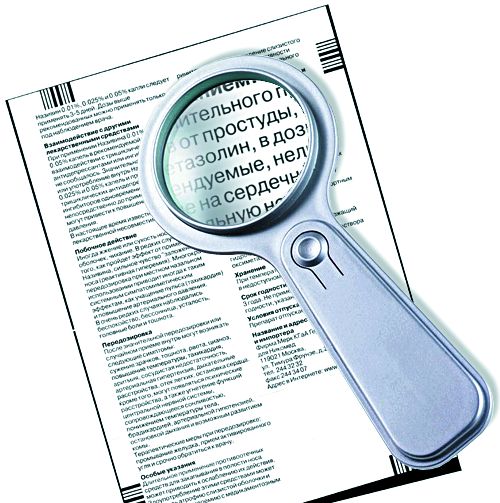 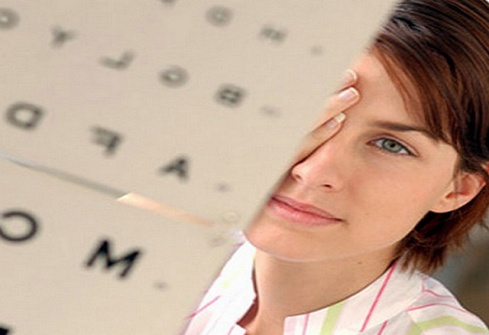 Игры на дыхание
Необходимо смотреть на предмет следить за естественным ритмичным дыханием, 
Это позволит выработать привычку нормального дыхания при концентрации внимания
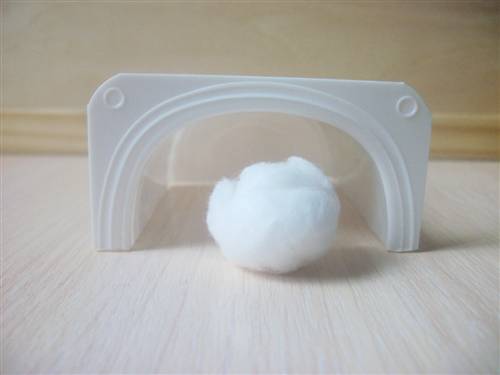 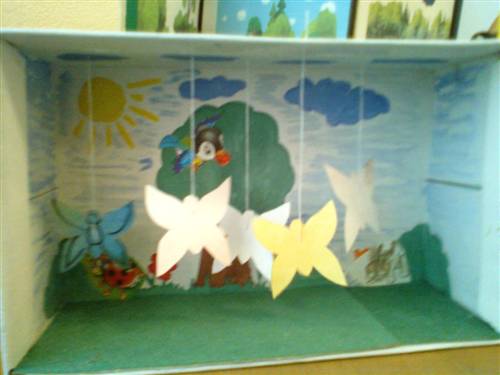 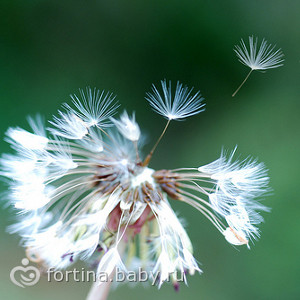 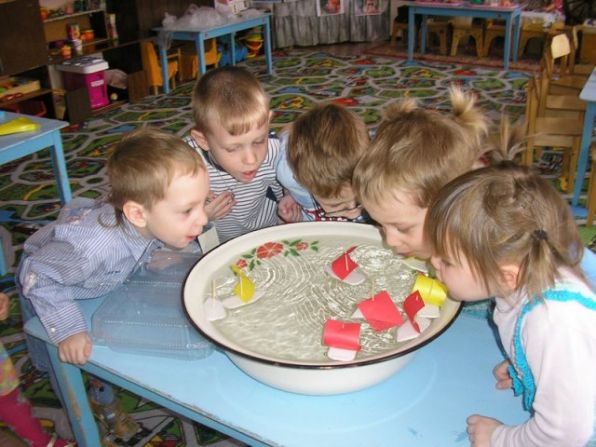 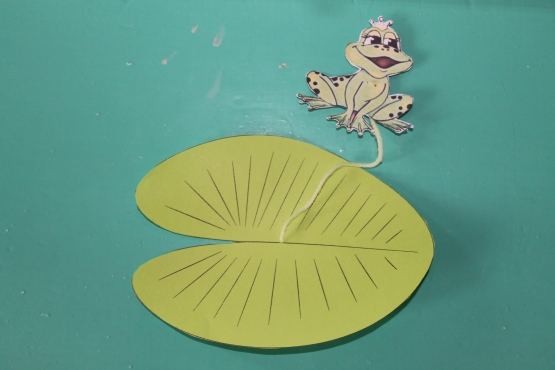 Игры на дыхание
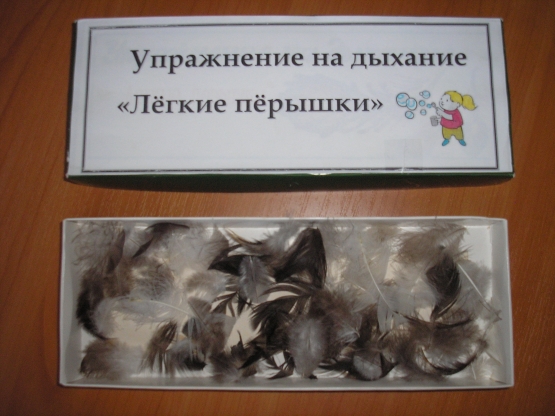 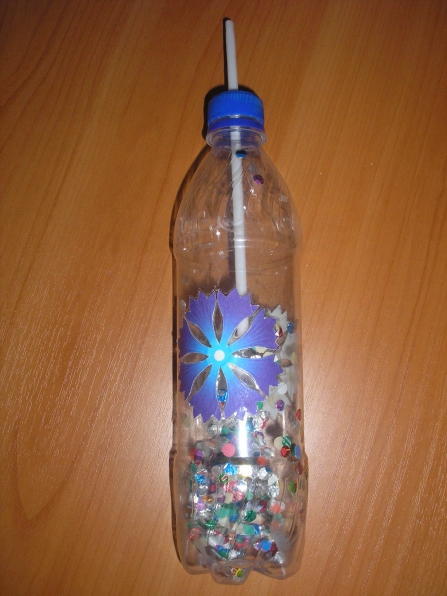 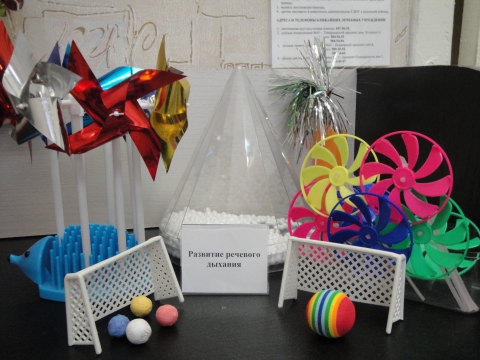 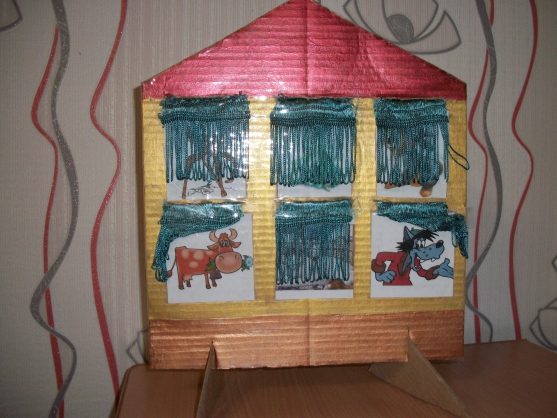 Игры на дыхание
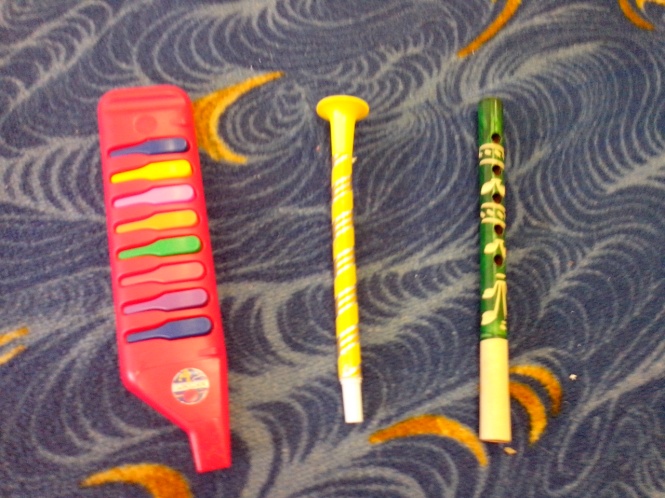 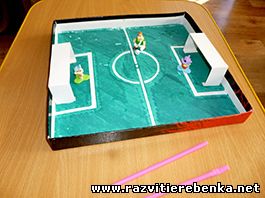 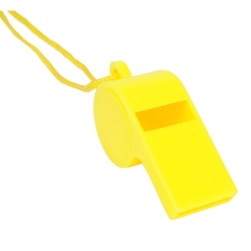 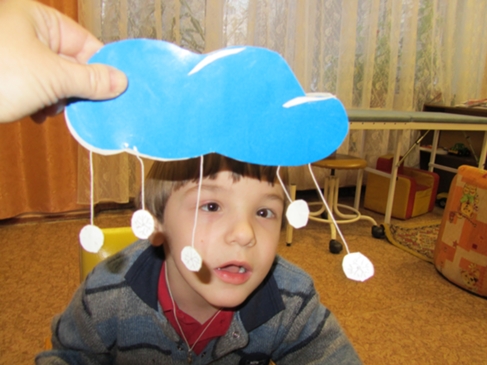 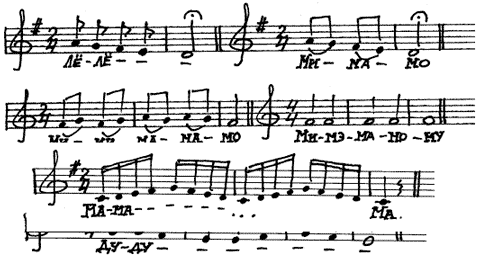 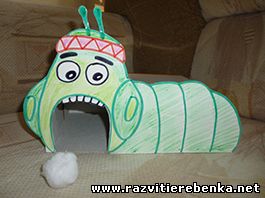 Упражнение «На море»
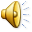 Использованная литература
Ж.Е. Фирилева, Е.Г. Сайкина «Фитнес - данс» лечебно-профилактический танец. СПб.:»Детство-пресс», 2007 с. 236-257